KOREAN COOKING CLASS + MOVIE
April 2023
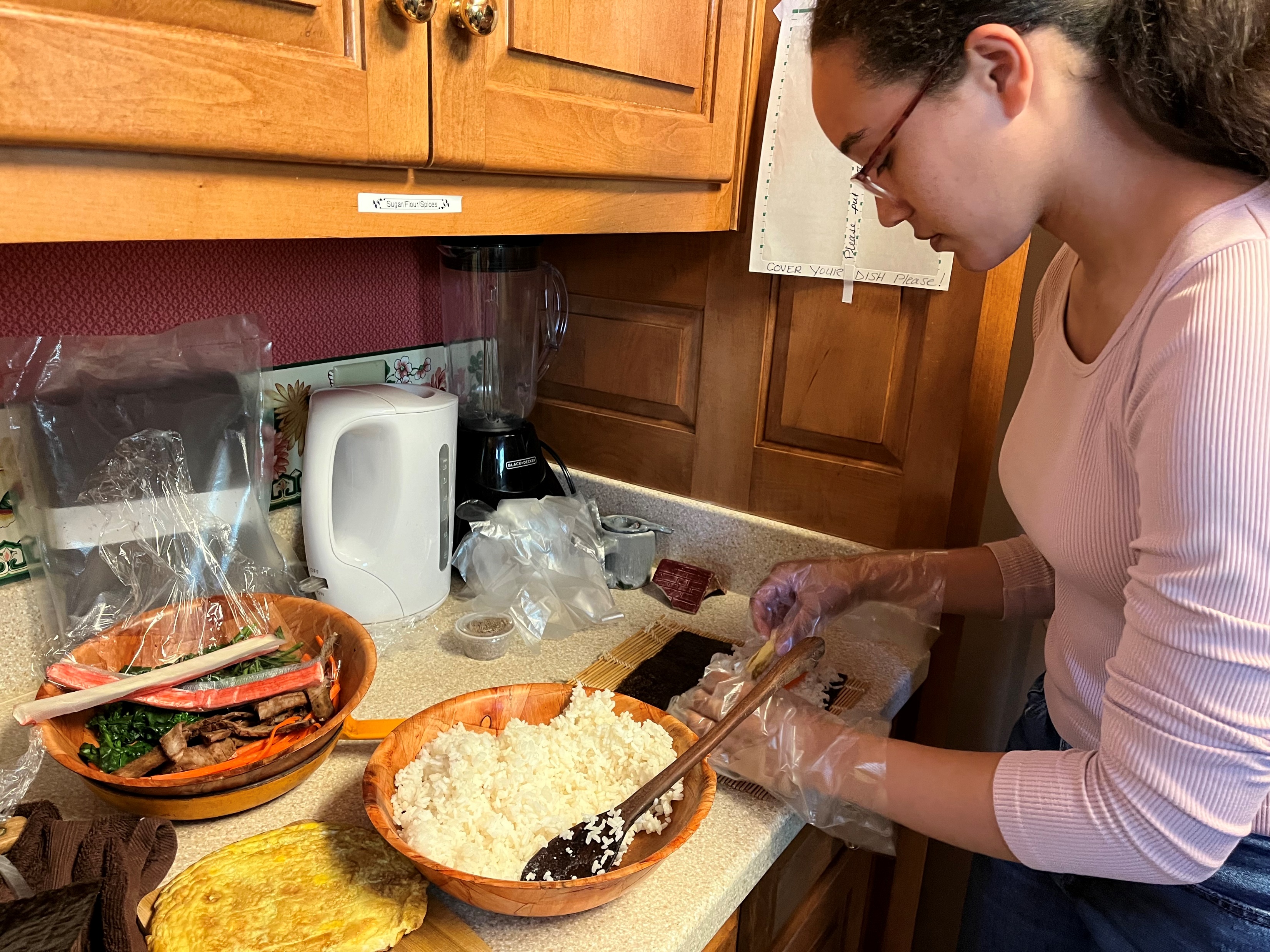 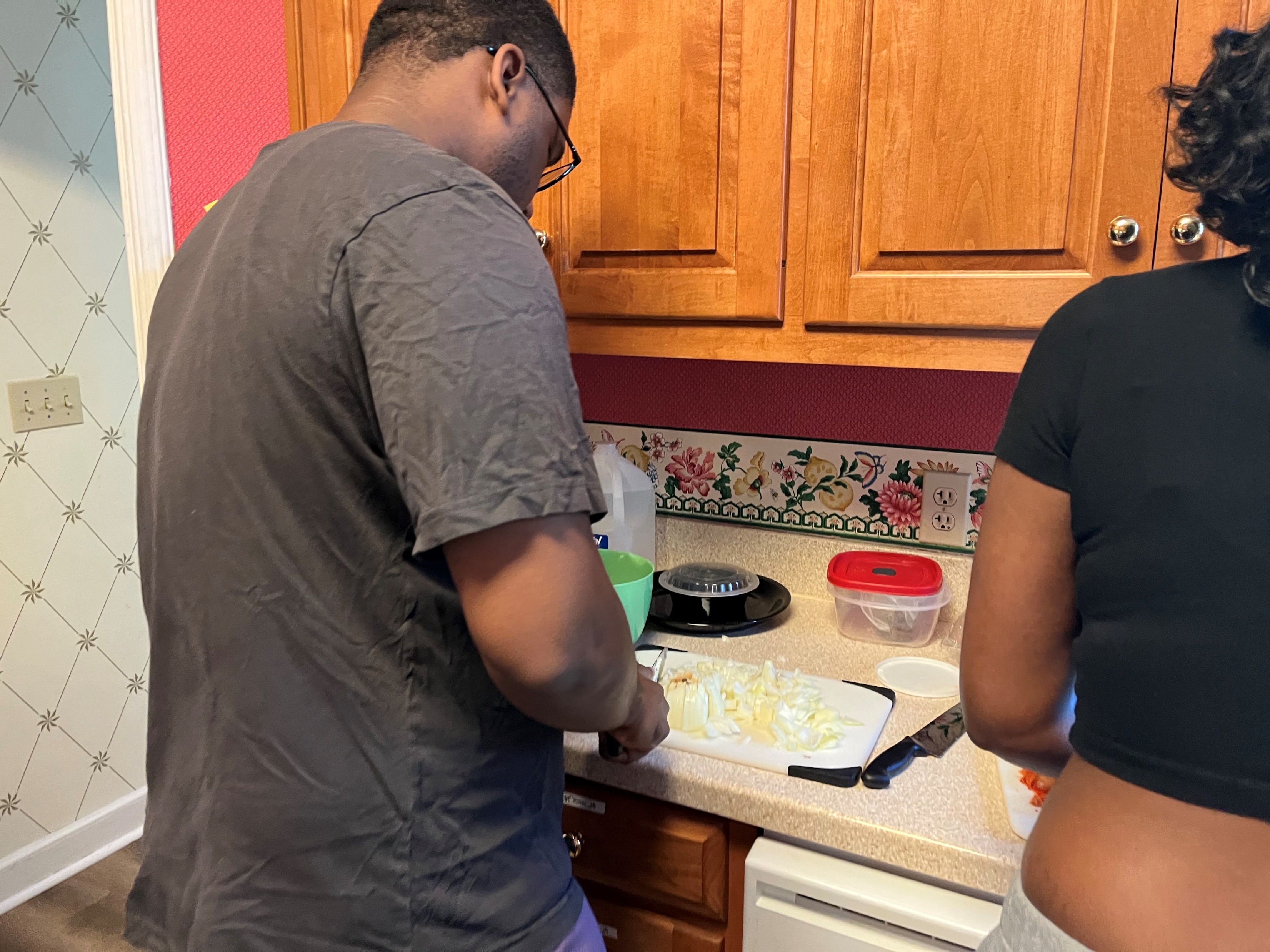 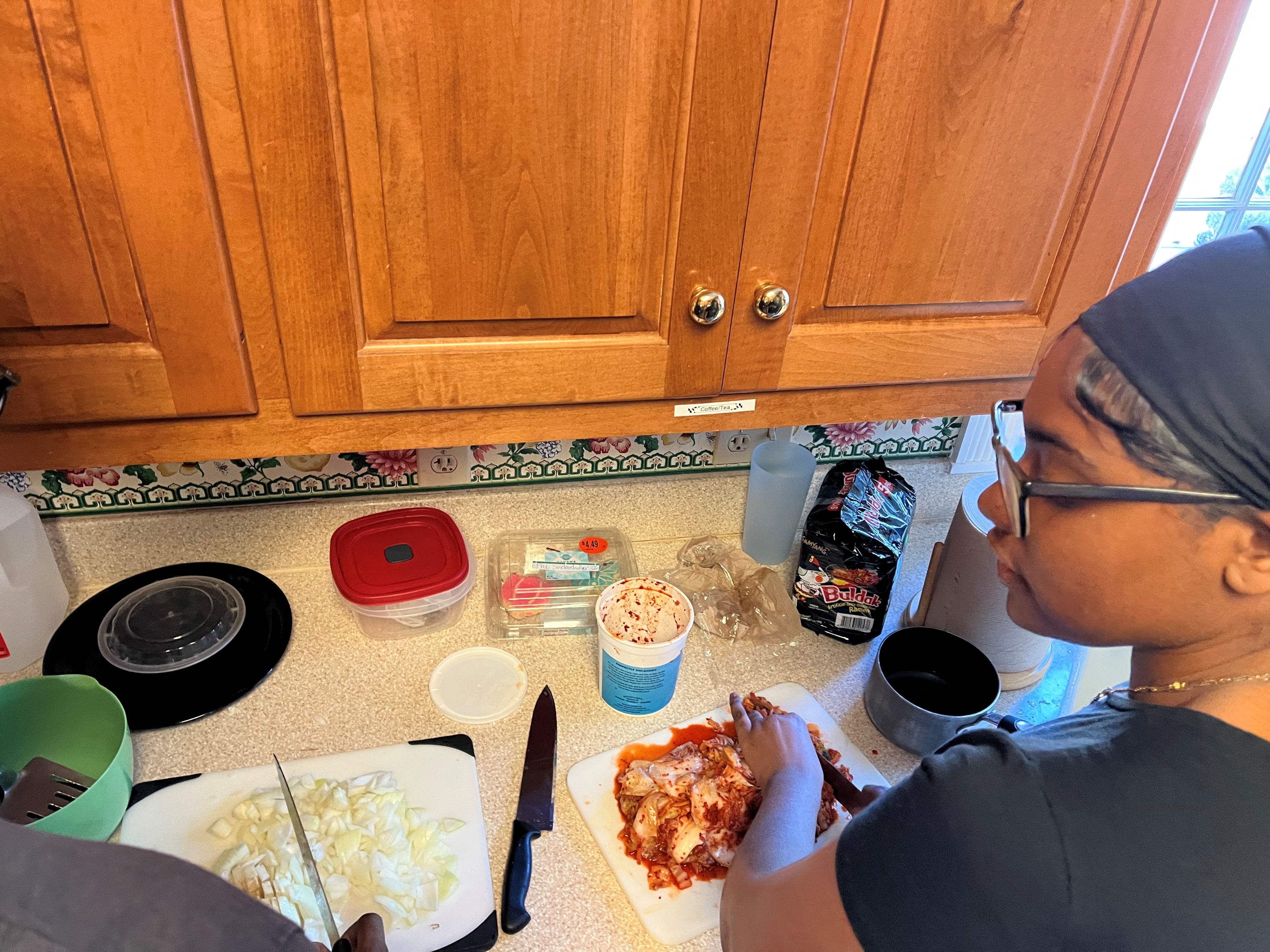 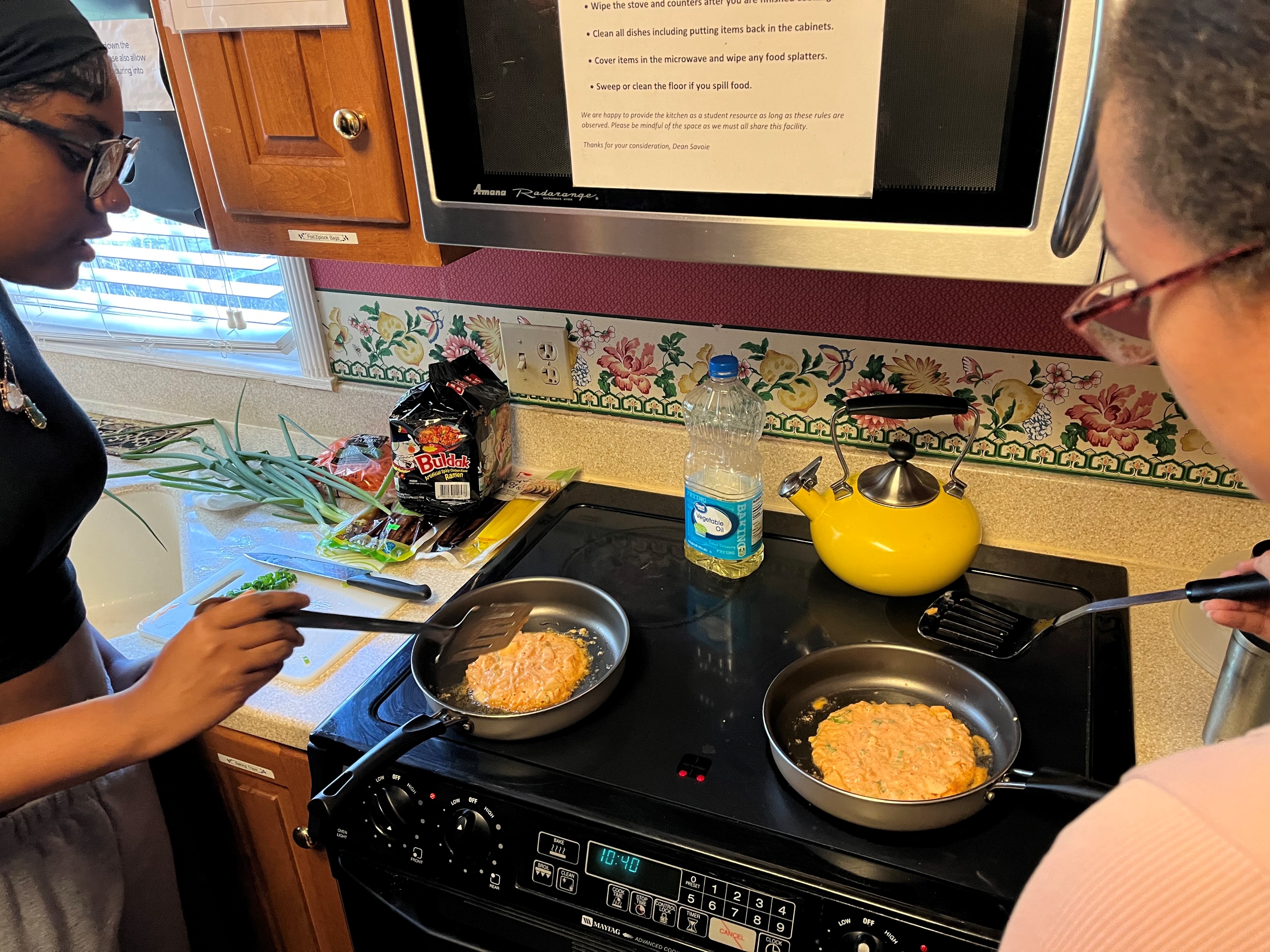 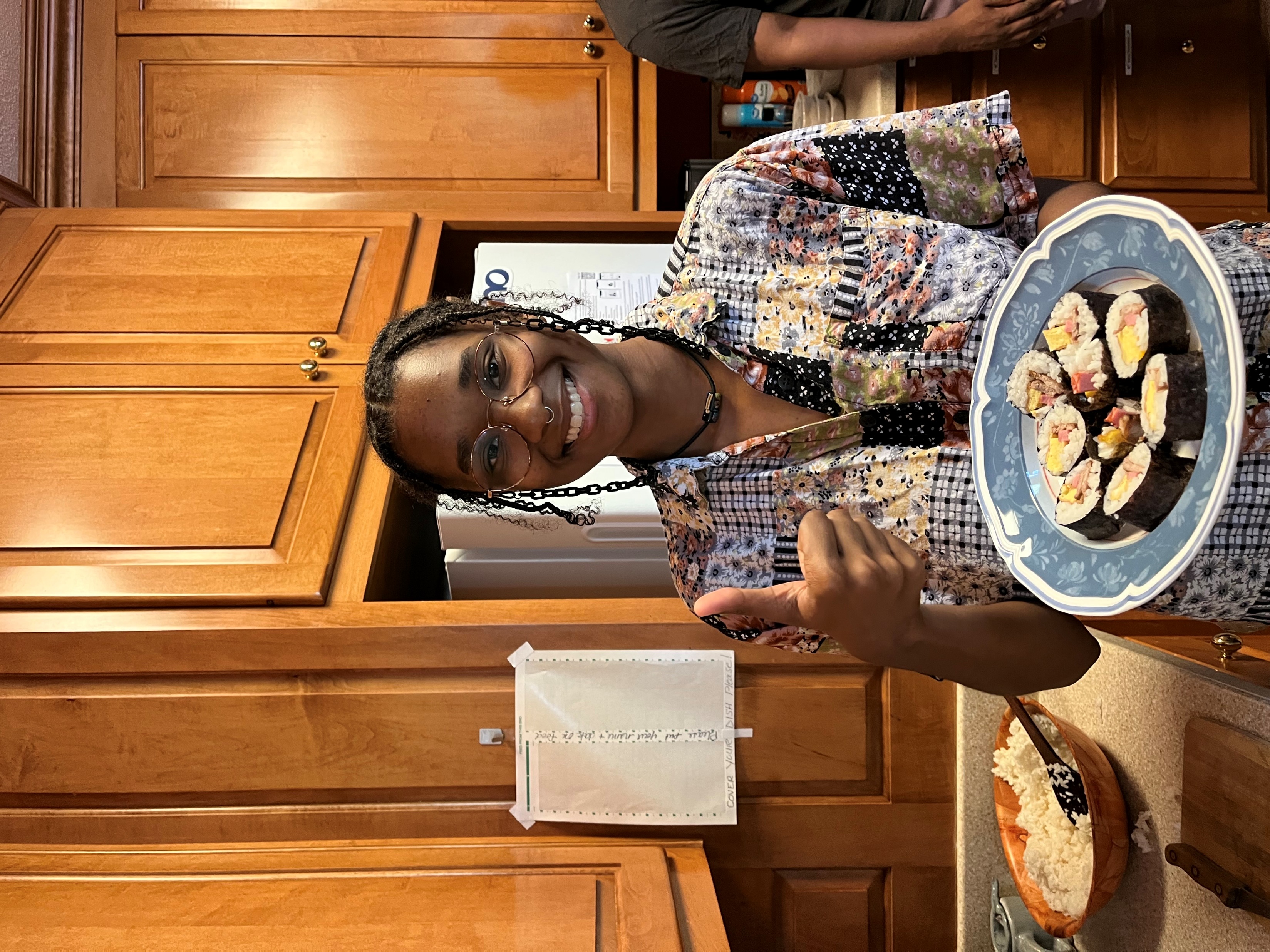 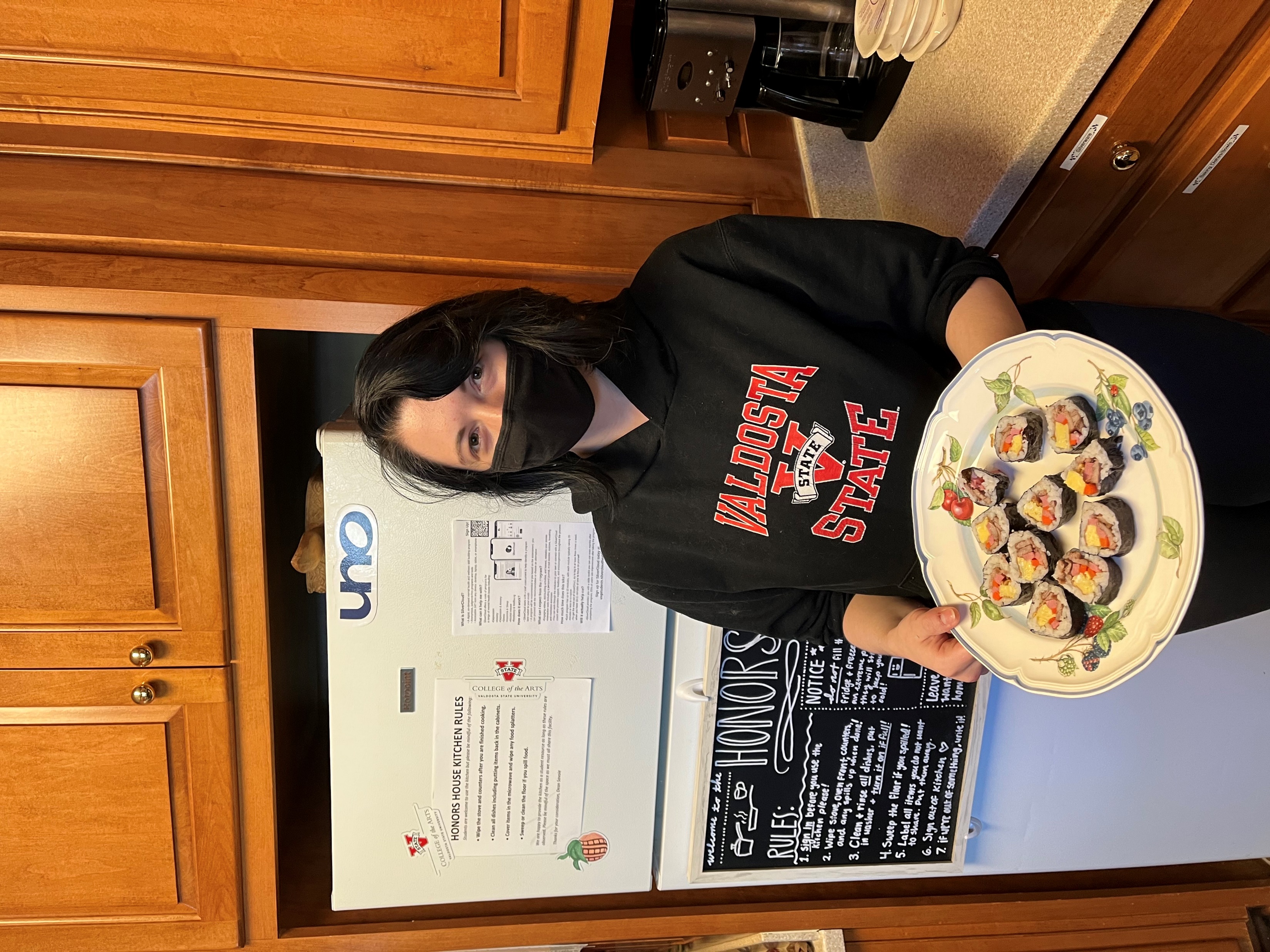 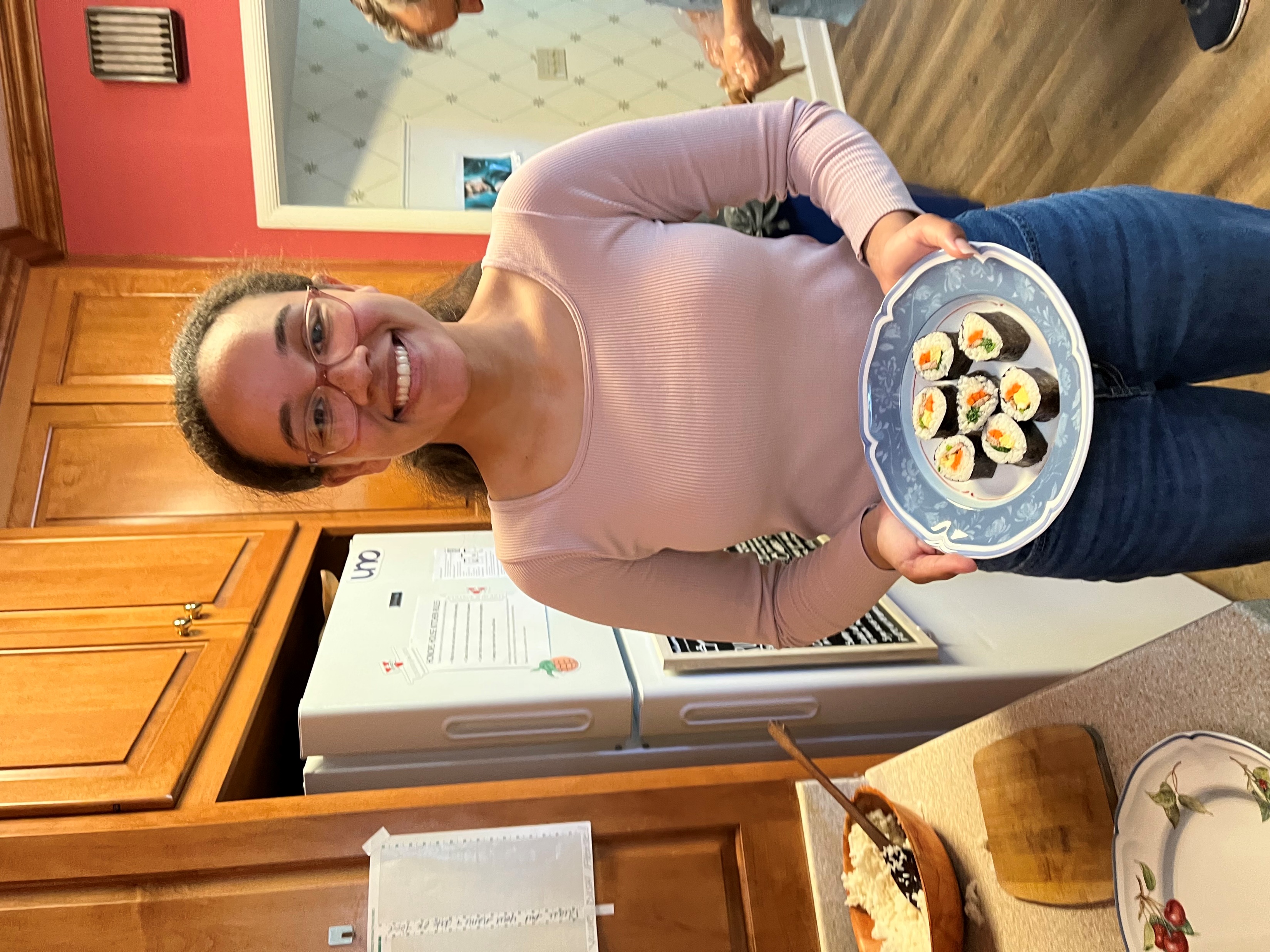 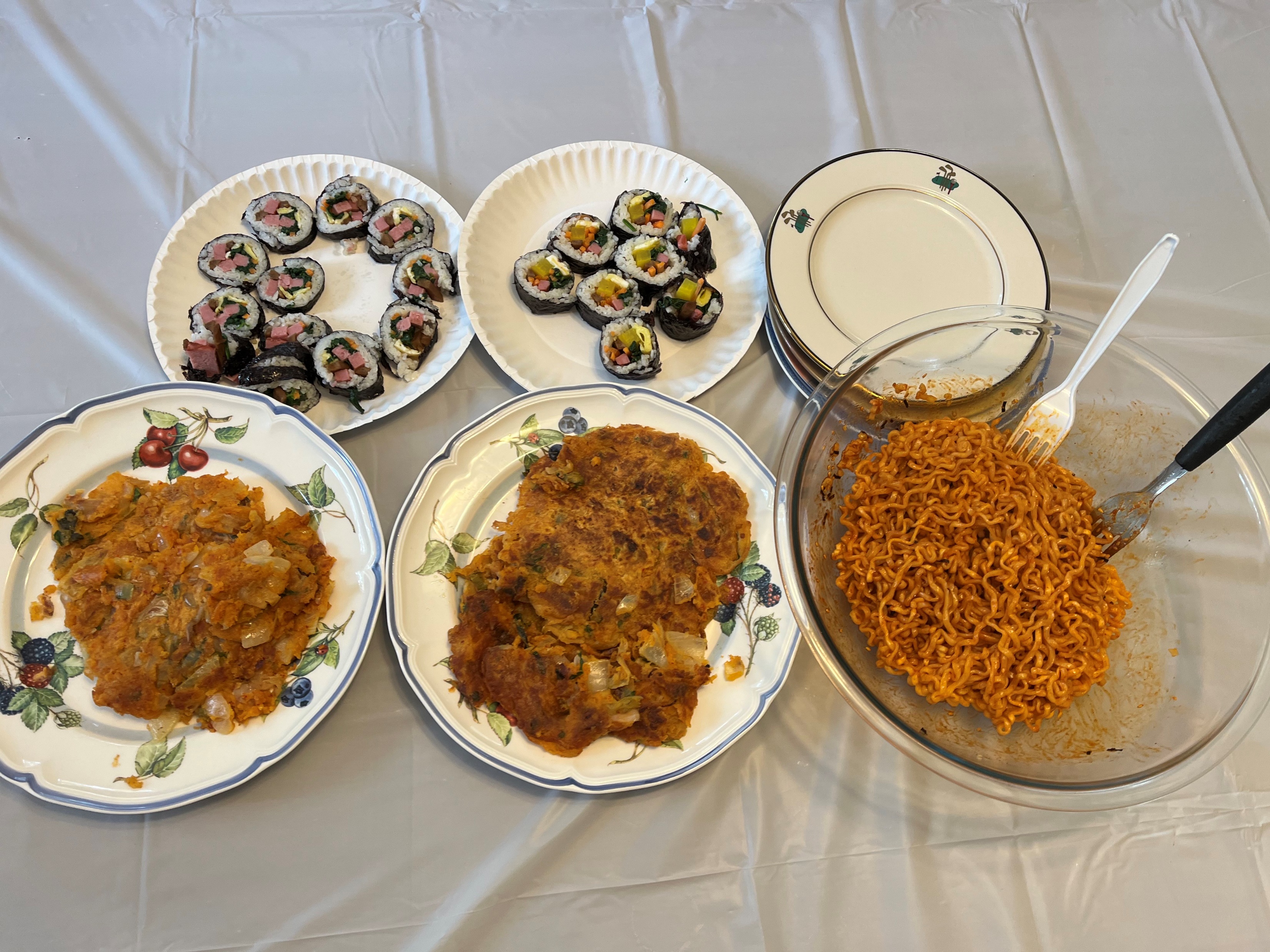 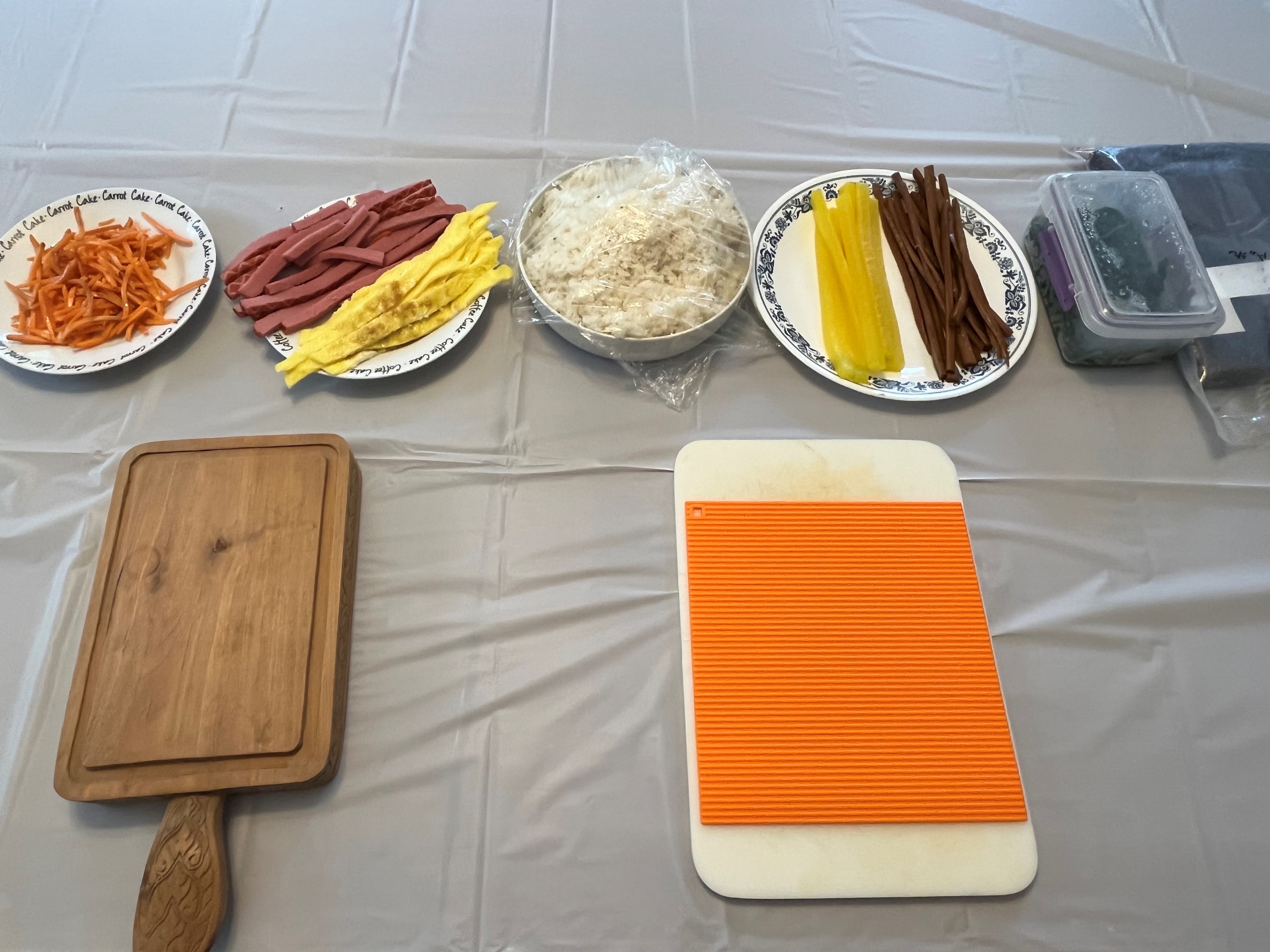 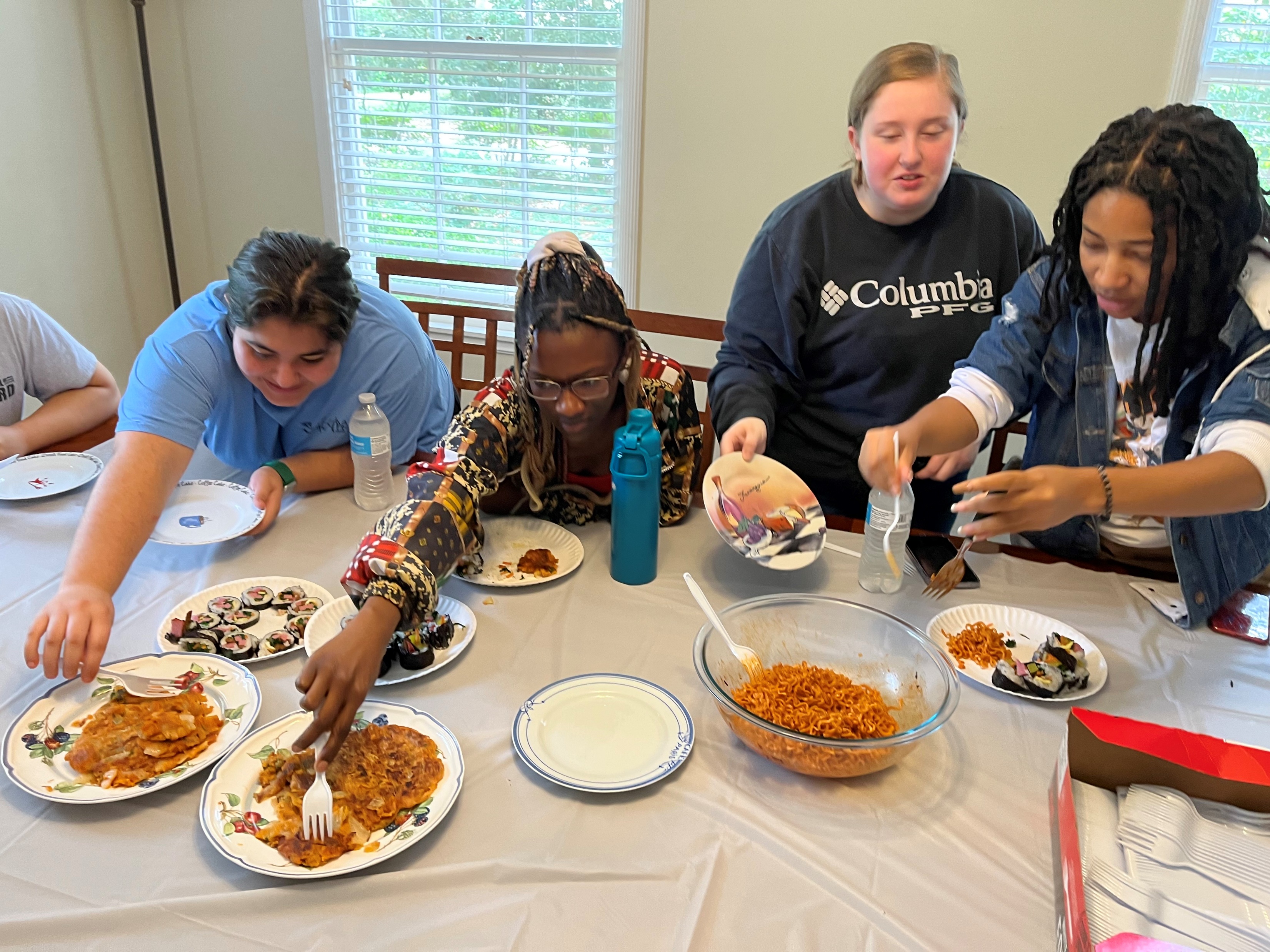 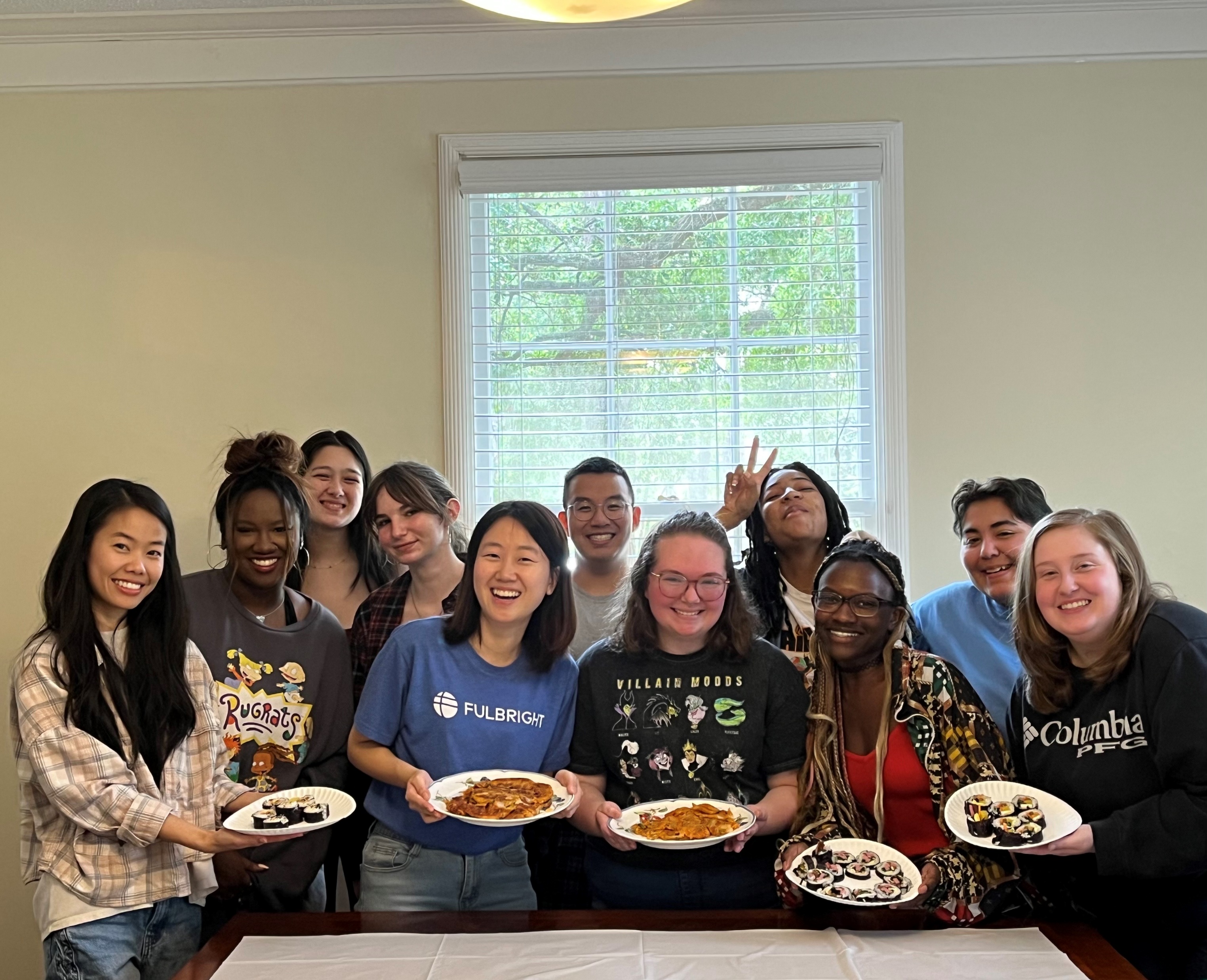 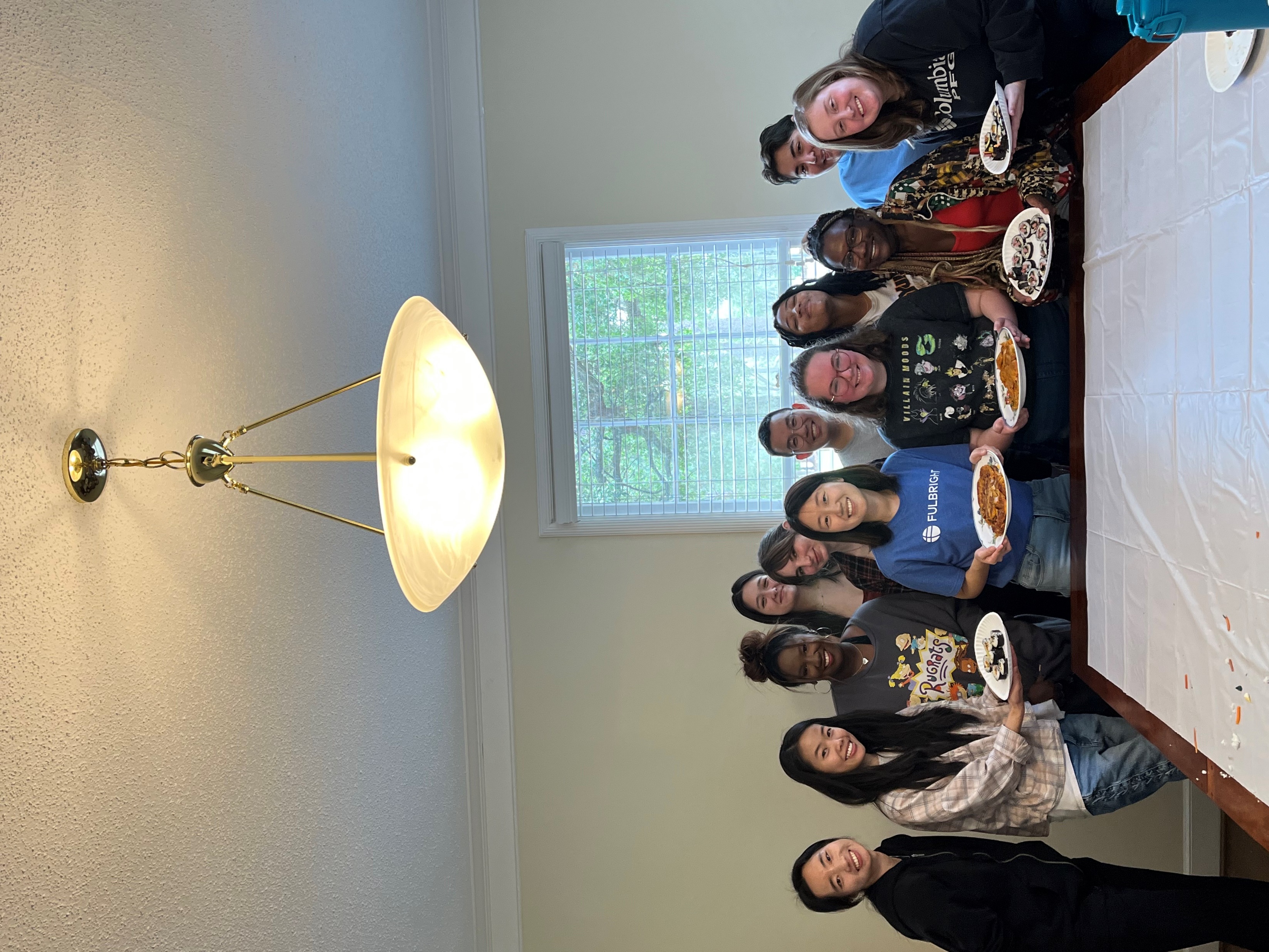 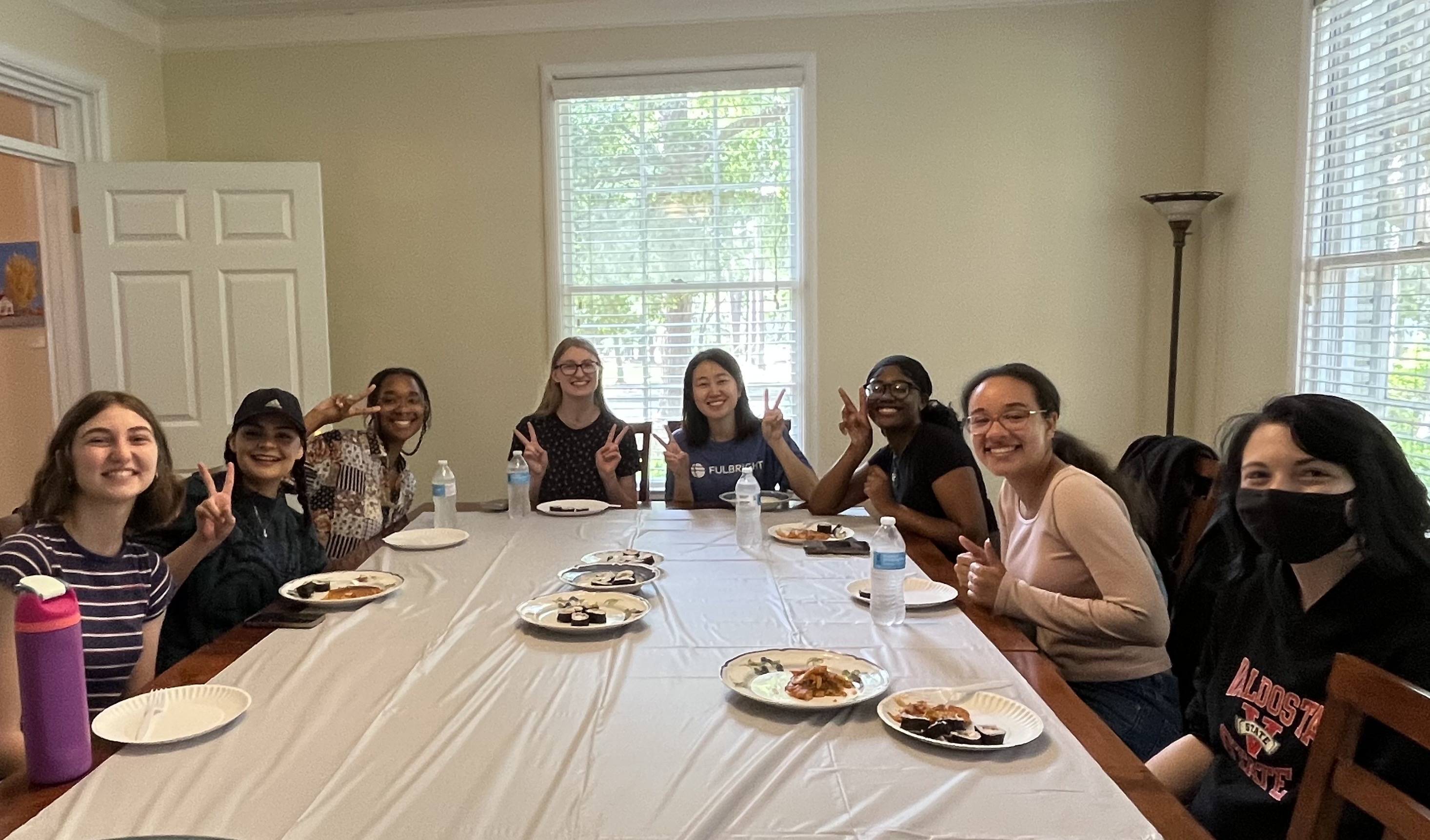 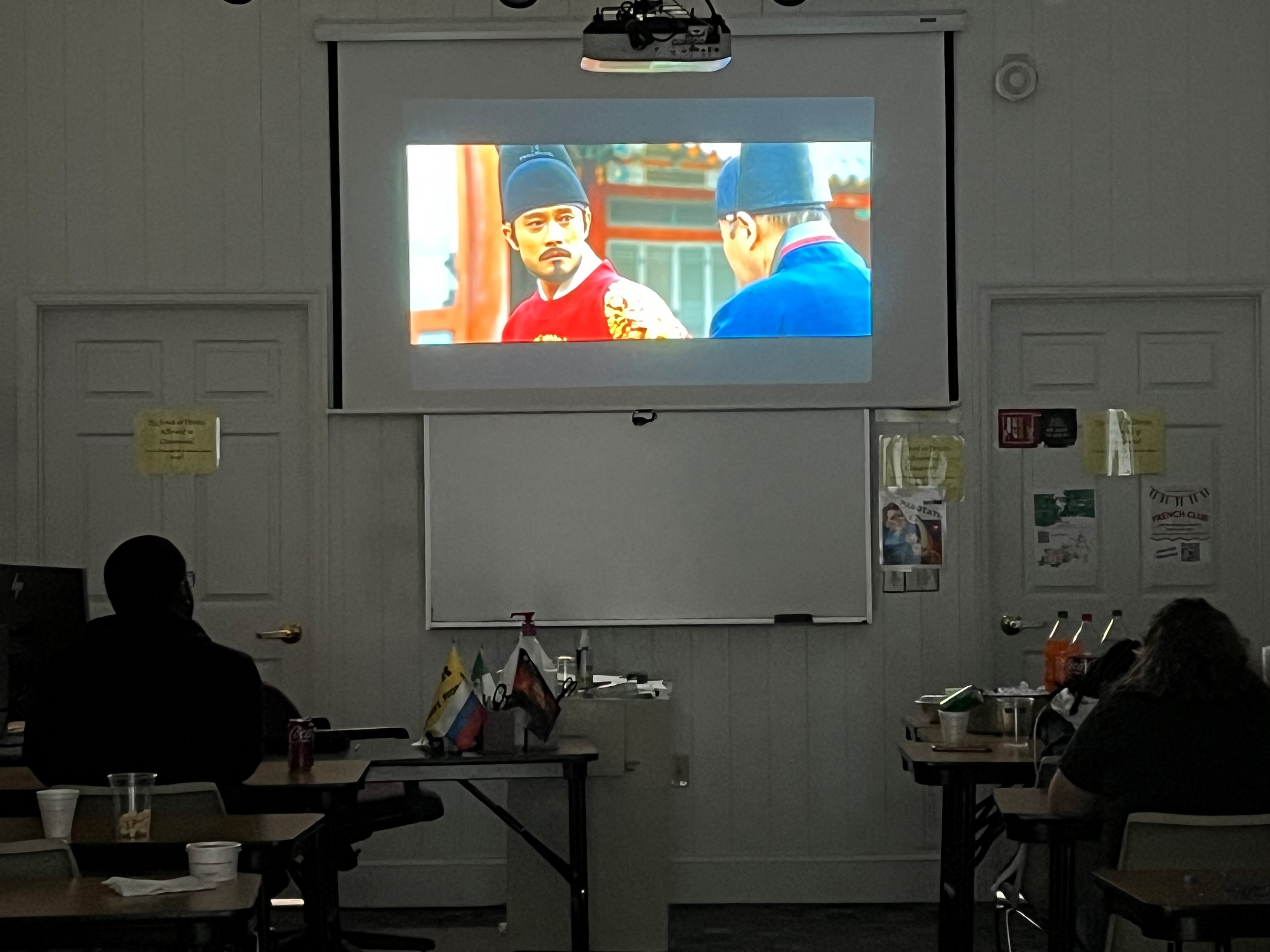 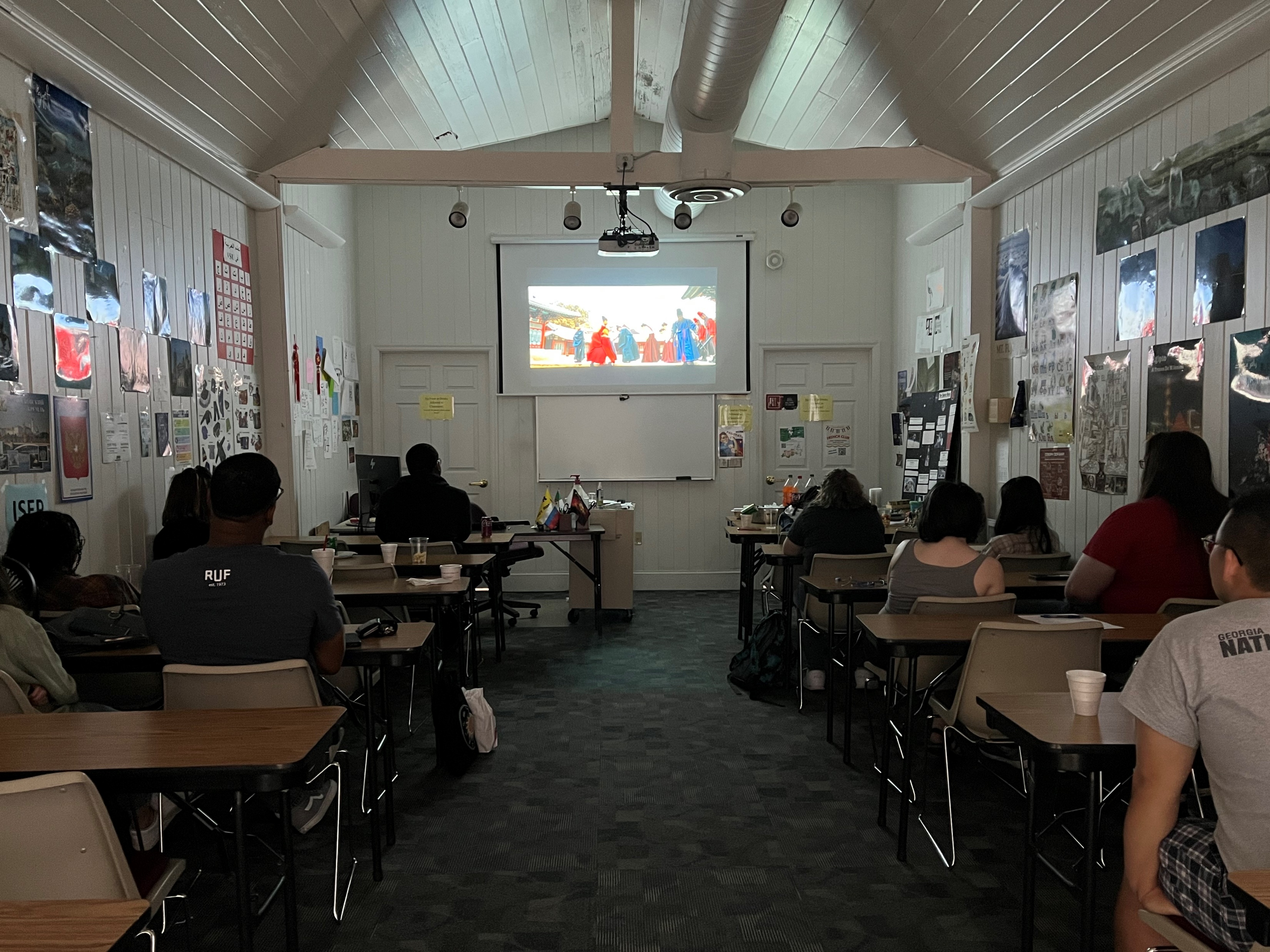